MOOCS som en del af fremtidens læring til gavn for både studerende og underviser
Academic Information Seeking
Agenda
Moocen Academic Information Seeking
	
Undervisning på DTU Bibliotek

Hvordan integreres MOOCen i DTU Biblioteks undervisning?
2
[Speaker Notes: Bullet 2: Processen, udfordringer, hjælp og resultat]
DEFF projektet E-læring, informationskompetencer og biblioteksservices – hvordan kan det digitale bibliotek bidrage til employability? http://blogs.au.dk/deff/  #deffelearning
Projektet VILLE: 

• Iværksætte mindst ni konkrete faglige forløb ved universiteter, professionshøjskoler og et erhvervsakademi, hvor det virtuelle bibliotek, i tæt samarbejde med uddannelserne og de respektive undervisere, integrerer målrettet information og relevante services i forløbene. Det sker via de respektive virtuelle læringsmiljøer (Learning Management Systemer (LMS) og Massive Open Online Courses (MOOCs). 

• Etablere samarbejdet omkring de ni konkrete forløb i projektets udviklingsfase (2014-2015) og udbrede til flere forløb i projektets implementeringsfase (2015- 2016). Således sikres bæredygtighed, nemlig omsætning fra udvikling til drift i forbindelse med ordinære uddannelsesforløb.
3
[Speaker Notes: Deltagere fra flere universiteter og professionshøjskoler
Million bevilling
Danmarks Elektroniske Fag- og Forskningsbibliotek (DEFF) er et organisatorisk og teknologisk samarbejde mellem fag-, forsknings- og uddannelsesbibliotekerne, som samfinansieres af Uddannelses- og Forskningsministeriet, Ministeriet for Børn, Undervisning og Ligestilling samt Kulturministeriet.]
Organisering af MOOC projektgruppen
Samarbejde mellem DTU Bibliotek og Københavns Universitetsbibliotek

8 projektdeltagere – 4 fra hvert bibliotek

Alle med bred undervisningserfaring, dog ikke indenfor e-læring

Coursera platformen – KU og DTU havde begge aftaler med Coursera

Ekstern hjælp fra LearningLab DTU, Centre for Online and Blended Learning (COBL) KU & Lotte Rienecker
4
[Speaker Notes: Projektledelse hos DTU Bibliotek
I gang sat april 2014 hvor hypen var stor og begge universiteter fik opmærksomhed med moocs
Fordel at begge universiteter var i gang
Budget alt i alt på 1.5 mio]
Academic Information SeekingGrundlaget
5
Academic Information SeekingStart
Brainstorm om indhold, målgruppe, kontekst og forløb

Samtidig hentede vi inspiration fra andre moocs

Målgruppen var studerende med studieopgaver på bachelor niveau – fra problemformulering til aflevering

Konteksten var de tekniske og naturvidenskabelige discipliner forankret i kursisternes lokale virkelighed

Forløbet startede ud med at være et ”fixed” forløb på 4 uger men endte med at blive ”on demand” på 3 uger
6
[Speaker Notes: Startede fra scratch
Indholdet sku rammes ind
Informationssøgningsprocessen er understøttet af forskning
Kontekst vigtig]
Academic Information SeekingVærktøjer
Drejebog – overblik over alle aspekter af arbejdet

Script skabelon fra COBL
7
Drejebog oktober 2014
8
9
Ekstern rådgivning
Inspireret af Lotte Rieneckers Den god opgave

Tænkt som rådgiver og mulig deltager i en eller flere videoer

Gav vigtig sparring undervejs i processen

KU Centre for Online and Blended Learning (COBL) stod for den tekniske produktion

Redigering og efterbearbejdning var i samarbejde med COBL
10
[Speaker Notes: Vi var nybegyndere
Præsenter den gode opgave og Lotte]
Academic Information Seeking
07/06/2016
11
Academic Information Seeking
07/06/2016
12
Academic Information Seeking
07/06/2016
13
Udfordringer
Udfordrende at arbejde med storyboard / script

For mange kokke

Vi kunne ikke arbejde 100% med projektet, så der var møder ca hver 14. dag

Fasen med at skrive storyboard var for lang. Brugte meget tid på at komme tilbage på sporet

Svært at holde tidsplan

Tvivl
14
Tvivlen blev gjort til skamme
15
Resultater
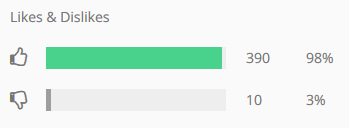 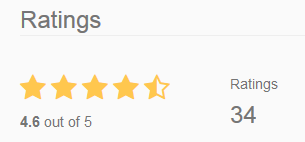 07/06/2016
16
Resultater
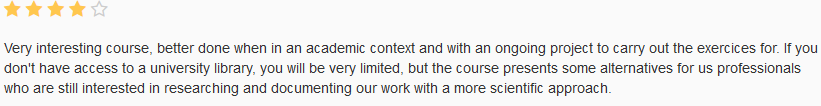 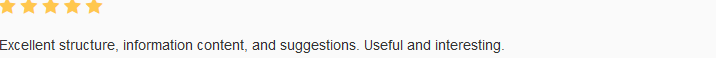 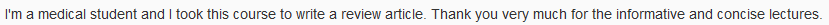 07/06/2016
17
Konklusioner og læring
Thomas Skov Jensen, DTU Bibliotek
Produktion af egne videoer
Spoc var oprindeligt et delprojekt til mooc projektet

Egne produktionsfaciliteter med videostudie og redigeringsrum, Media Lab

Resulteret i foreløbig 2 videoer

Gør det letter at vedligeholde og
   videreudvikle kompetencer
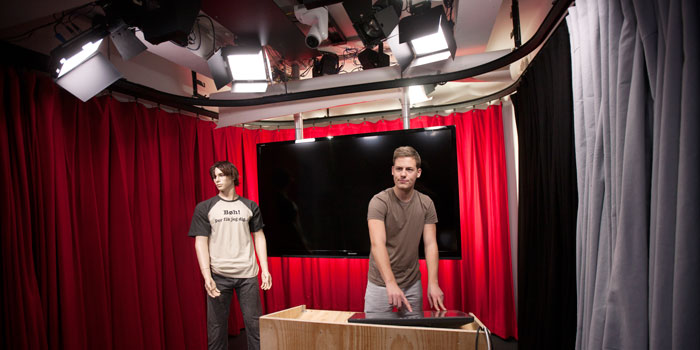 19
[Speaker Notes: KUB og vi skulle selv lave spoc videoer]
Undervisning på DTU Bibliotek
20
[Speaker Notes: Så vidt muligt i kontekst]
MOOC og blended learning3 ugers kursus
MOOC skulle have erstattet eksisterende kurser

Videoer fra Academic Information Seeking integreret i 3 ugers kursus

Bruges som forberedelse til specifikke sessions

Forudsætning for løsning af quizzer og opgaver
21
MOOC og blended learningKurser og on demand
Videoer er så småt ved at blive embedded i de mindre kurser - Litteratursøgning - introduktion for fag- og bachelorprojekter (2-4 timer)

Undervisere kan rekvirere videoer til egen undervisning

Man kan tage MOOCen fra hjemmesiden

Integration i LMS
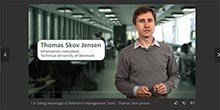 22
Fordele
Nye kompetencer og undervisningsprodukter

Vi kan bedre assistere undervisere ved forberedelse af MOOCs

Nye muligheder i undervisningen hvad angår tilrettelæggelse, øget fokus på de studerende og deres behov

Kan nå bredere ud i vores målgruppe
23